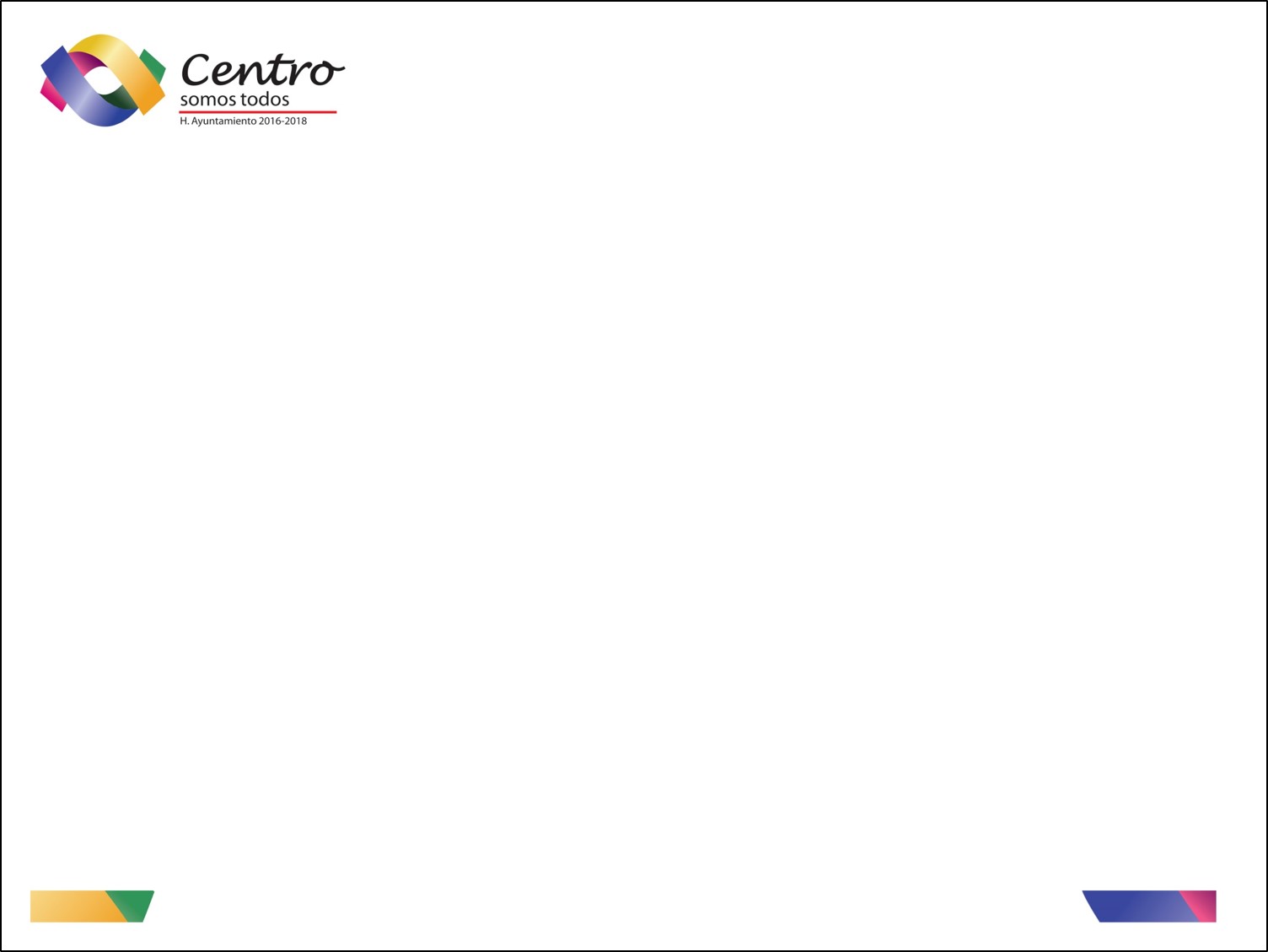 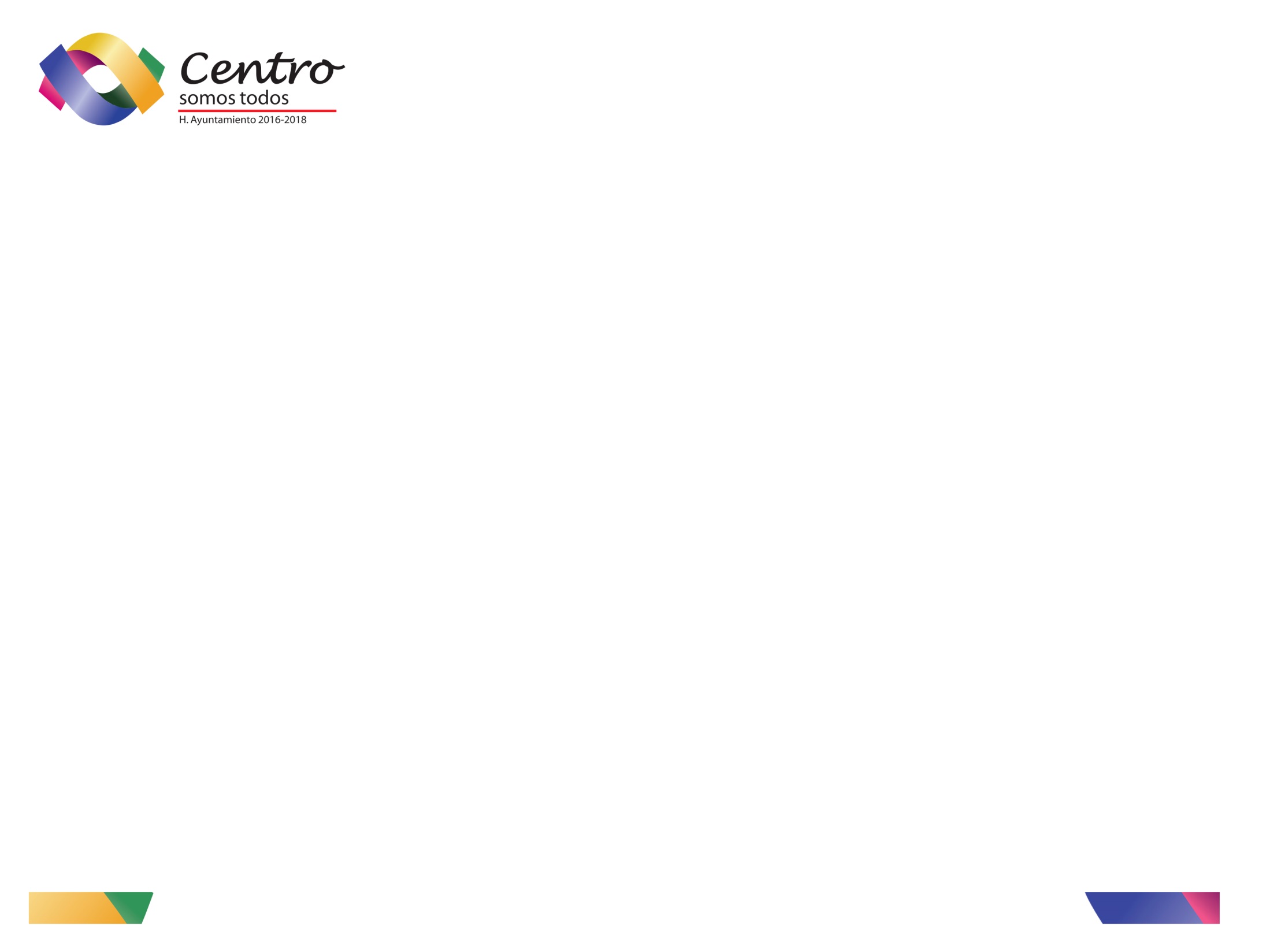 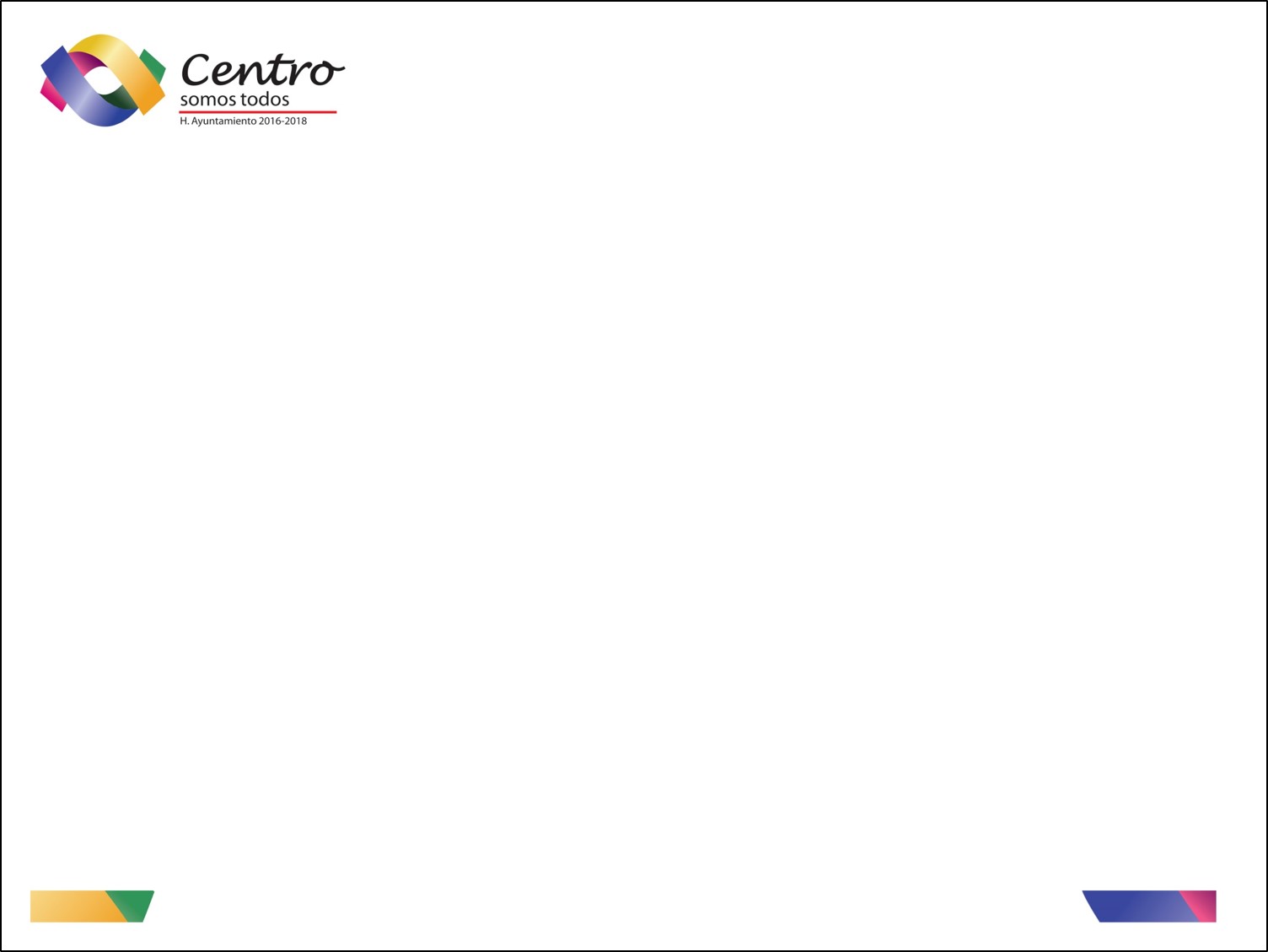 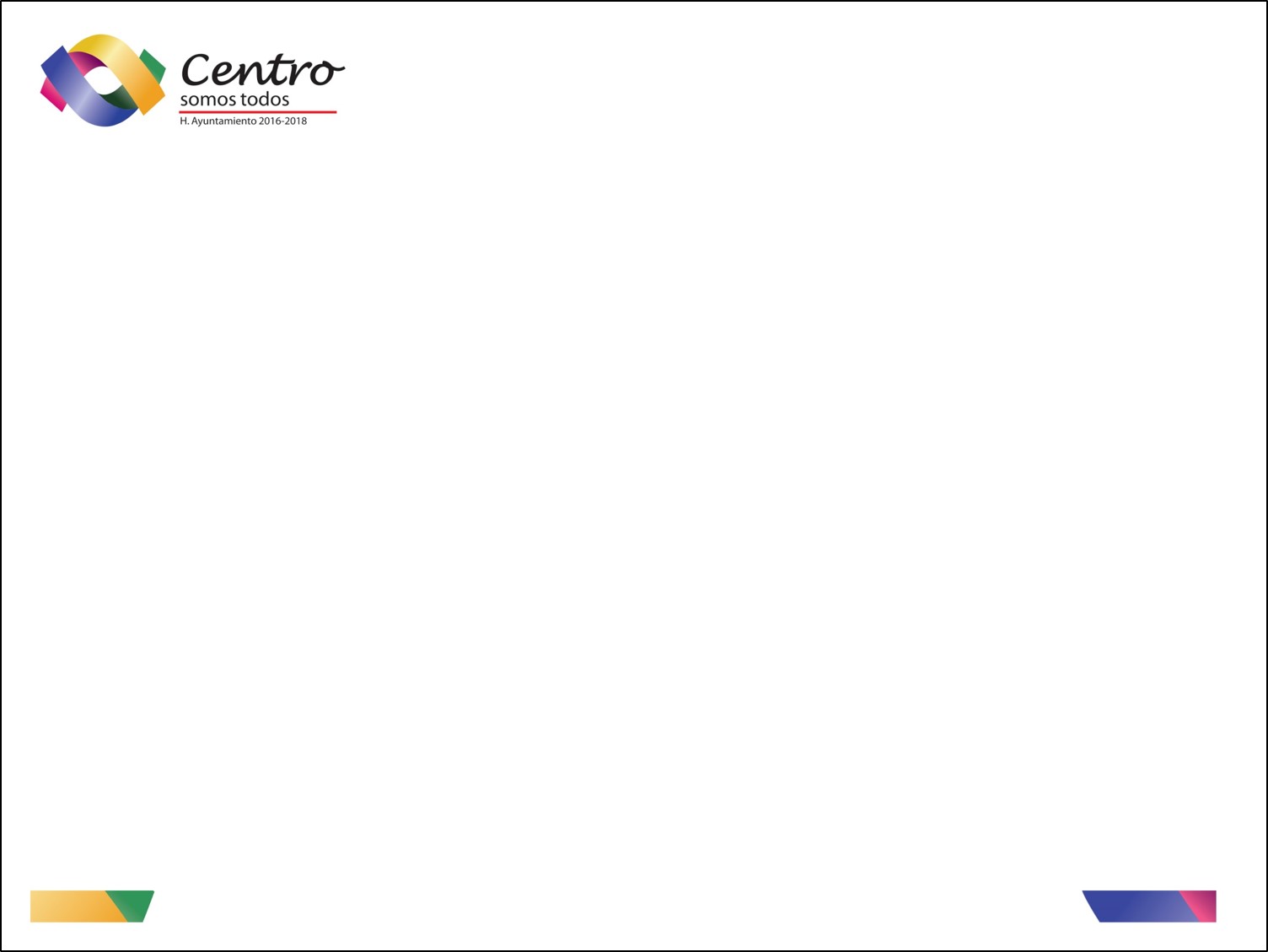 DIRECCIÓN DE ATENCIÓN A LAS MUJERES
DIRECCIÓN DE ATENCIÓN A LAS MUJERES
ESTRUCTURA ORGÁNICA 
2do. Trimestre 2016
DIRECTORIO INSTITUCIONAL
4to. Trimestre 2017
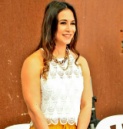 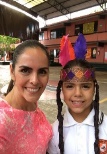 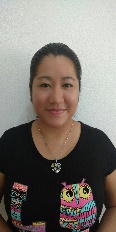 Teléfono: (993) 316-52-01  
Horario de Atención Lunes a Viernes de 8:00 a 16:00 Hrs.
Prolongación de Zaragoza Calle Cerrada de Tlaxcala No. 105, 
Col. Nueva Villahermosa, Centro, Tabasco.
TELÉFONO: 316-52-01  
HORARIO DE ATENCIÓN DE LUNES A VIERNES DE 8:00 A 16:00 HORAS.
Calle Sindicato de Agricultura Esq. Con Sindicato de Marina, Col .Adolfo López Mateos.
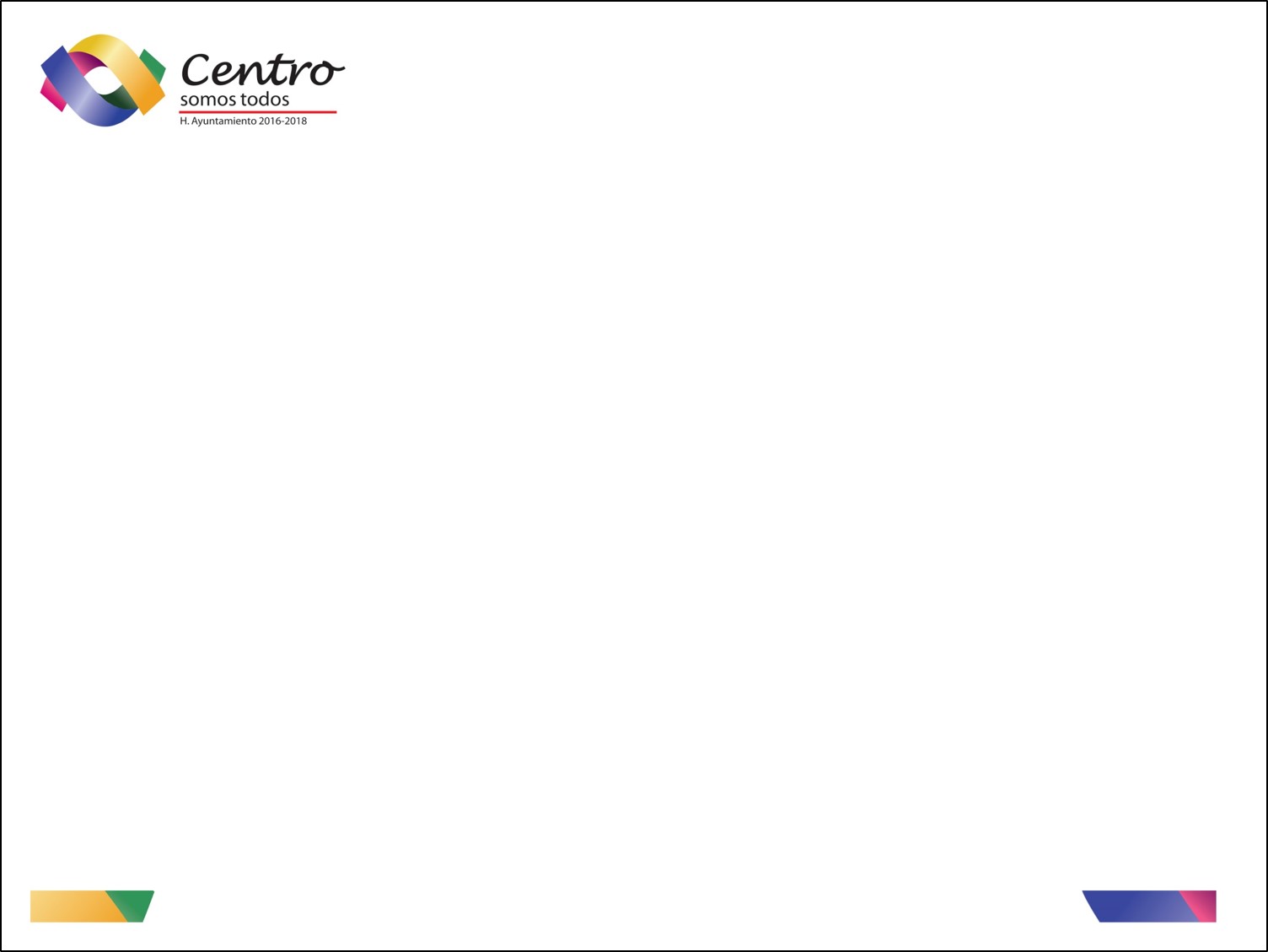 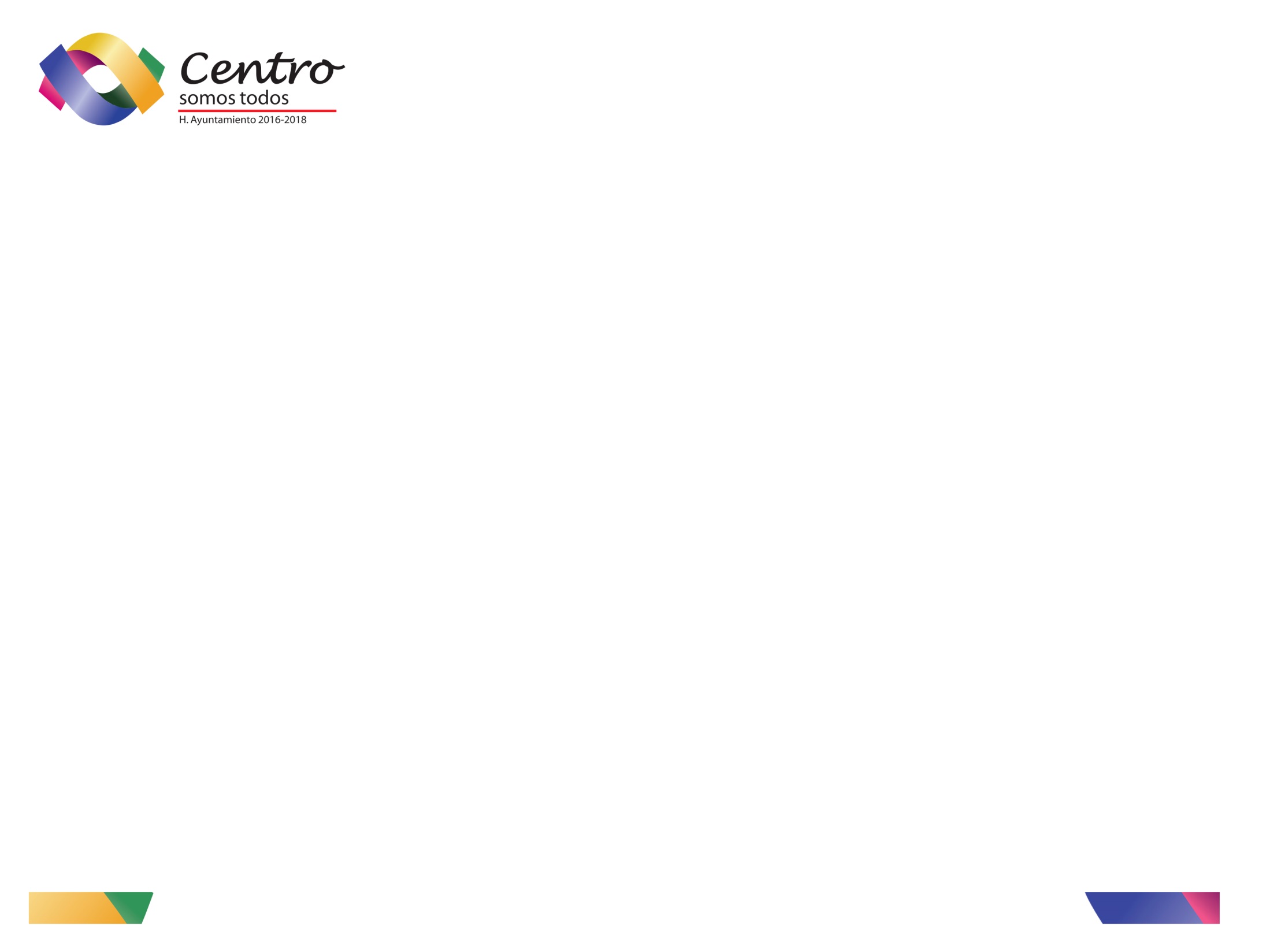 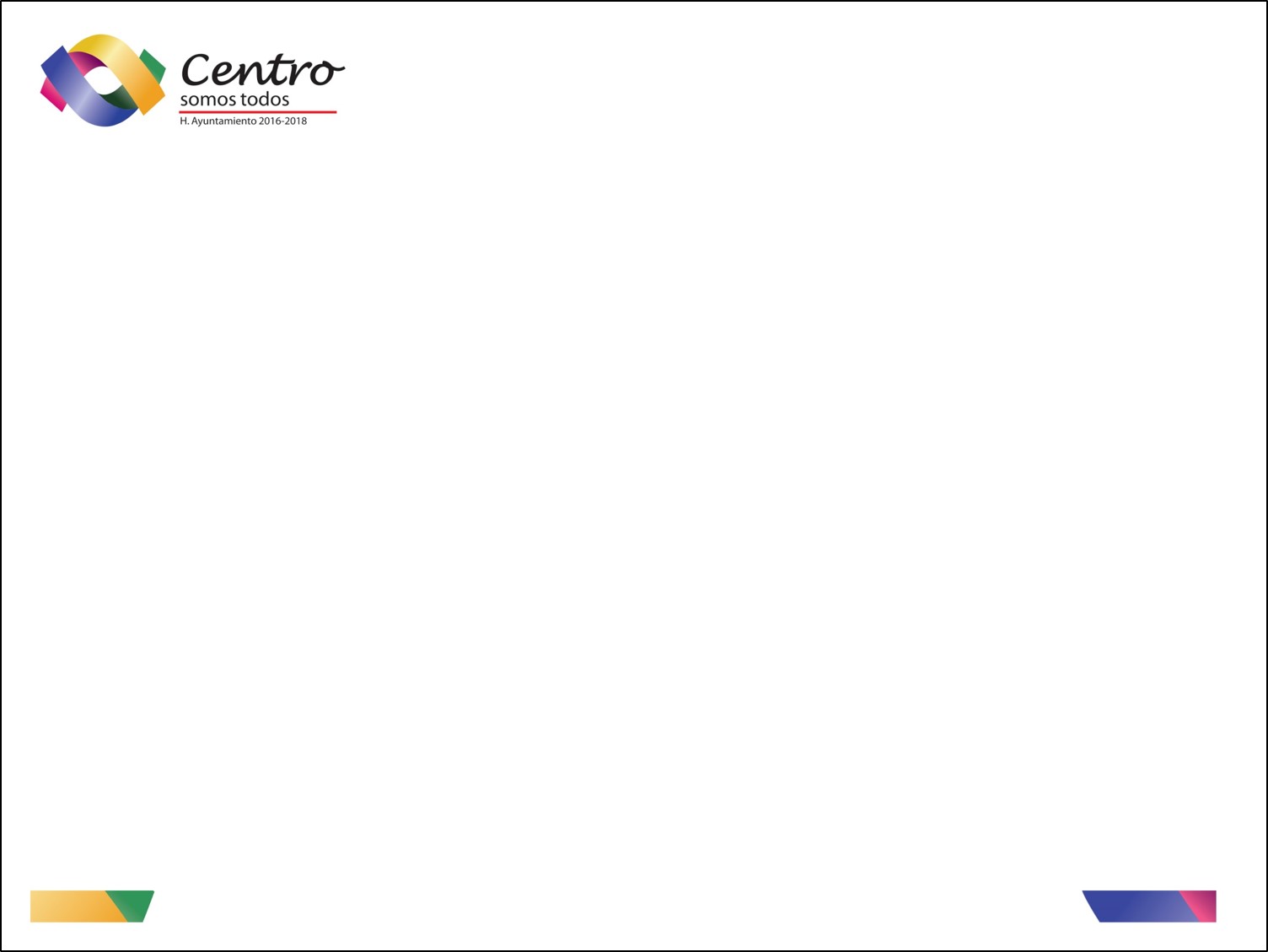 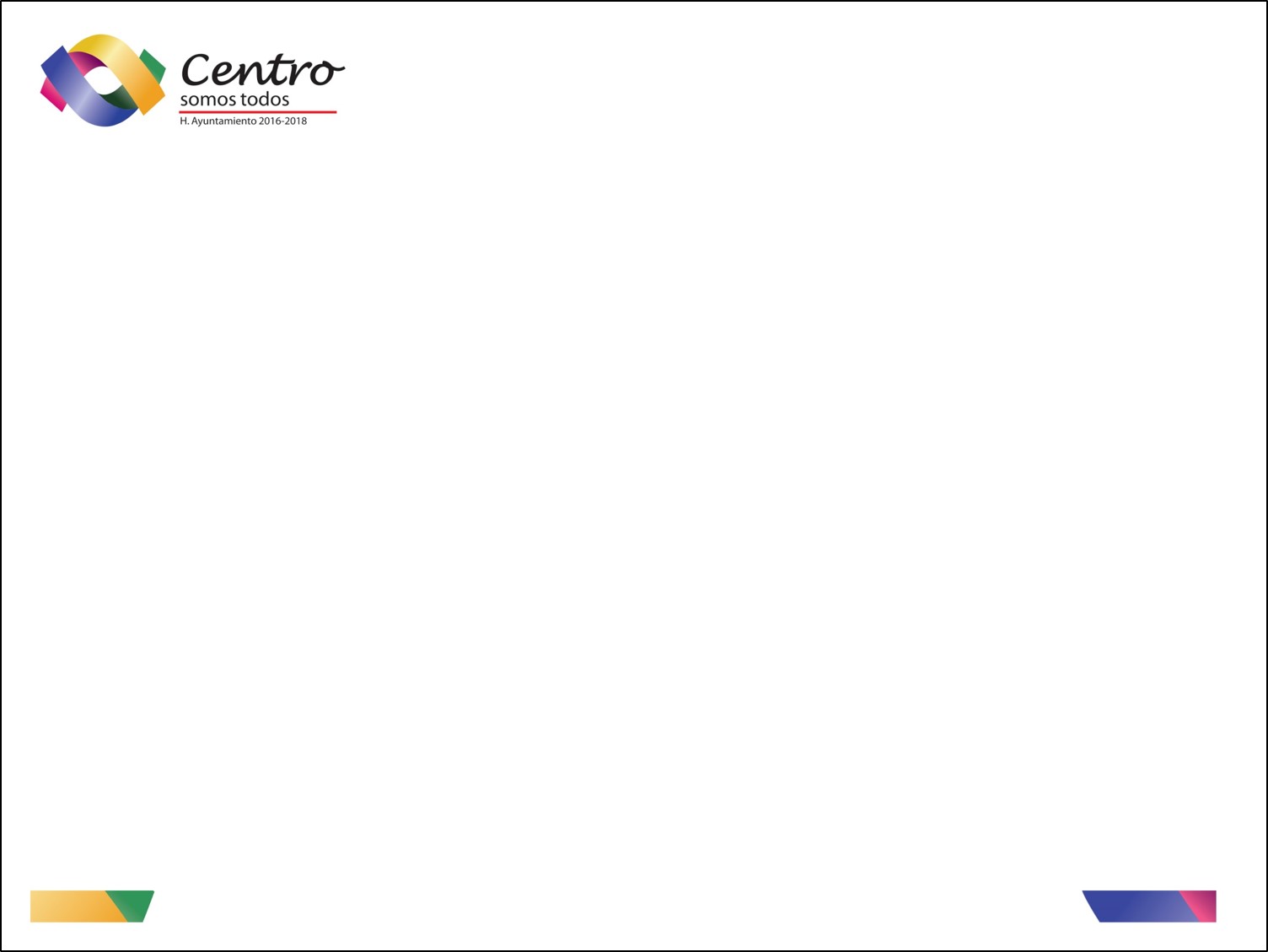 DIRECCIÓN DE ATENCIÓN A LAS MUJERES
DIRECCIÓN DE ATENCIÓN A LAS MUJERES
ESTRUCTURA ORGÁNICA 
2do. Trimestre 2016
DIRECTORIO INSTITUCIONAL
 4to. Trimestre 2017
Teléfono: (993) 316-52-01  
Horario de Atención Lunes a Viernes de 8:00 a 16:00 Hrs.
Prolongación de Zaragoza Calle Cerrada de Tlaxcala No. 105, 
Col. Nueva Villahermosa, Centro, Tabasco.
TELÉFONO: 316-52-01  
HORARIO DE ATENCIÓN DE LUNES A VIERNES DE 8:00 A 16:00 HORAS.
Calle Sindicato de Agricultura Esq. Con Sindicato de Marina, Col .Adolfo López Mateos.
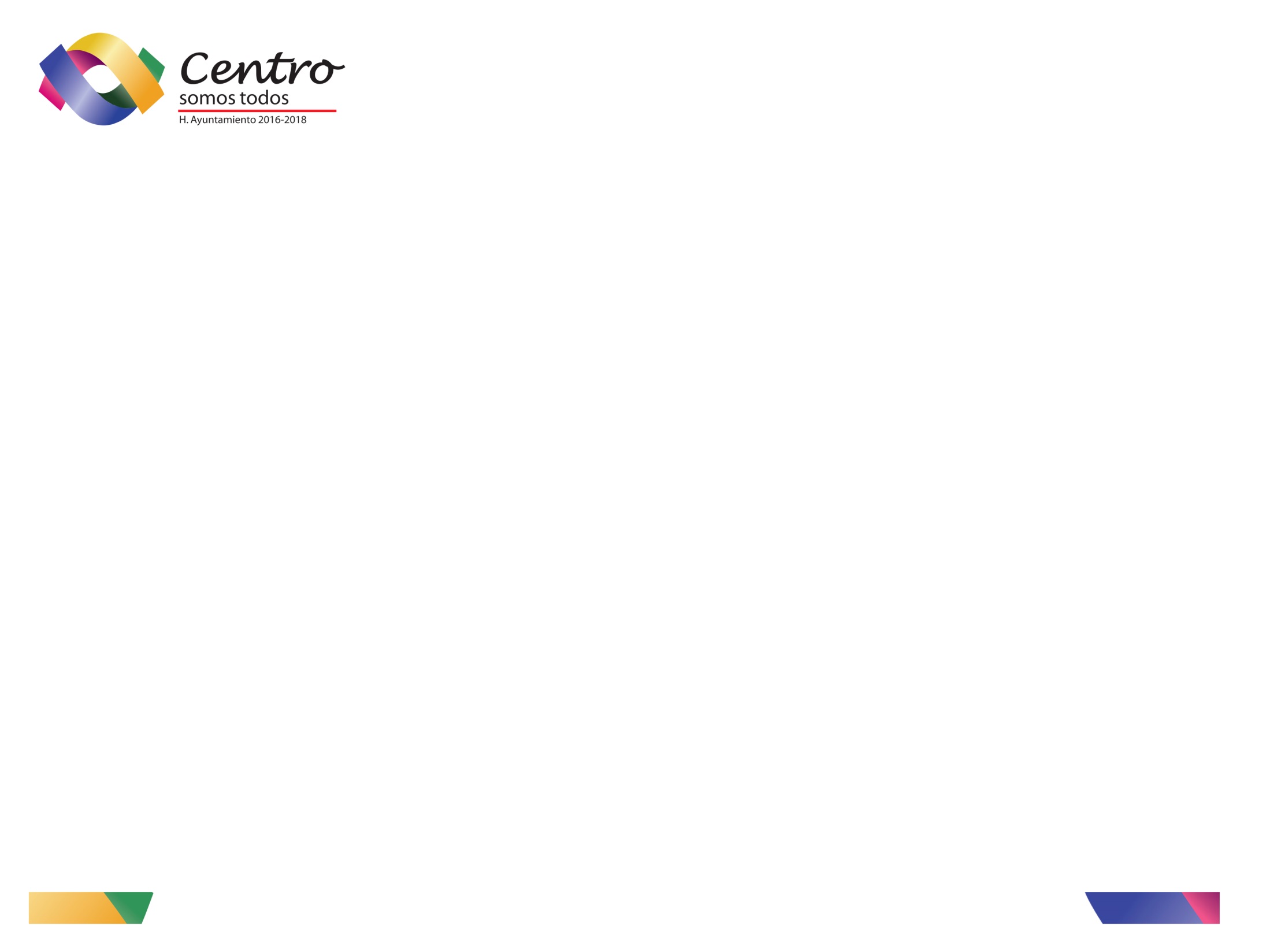 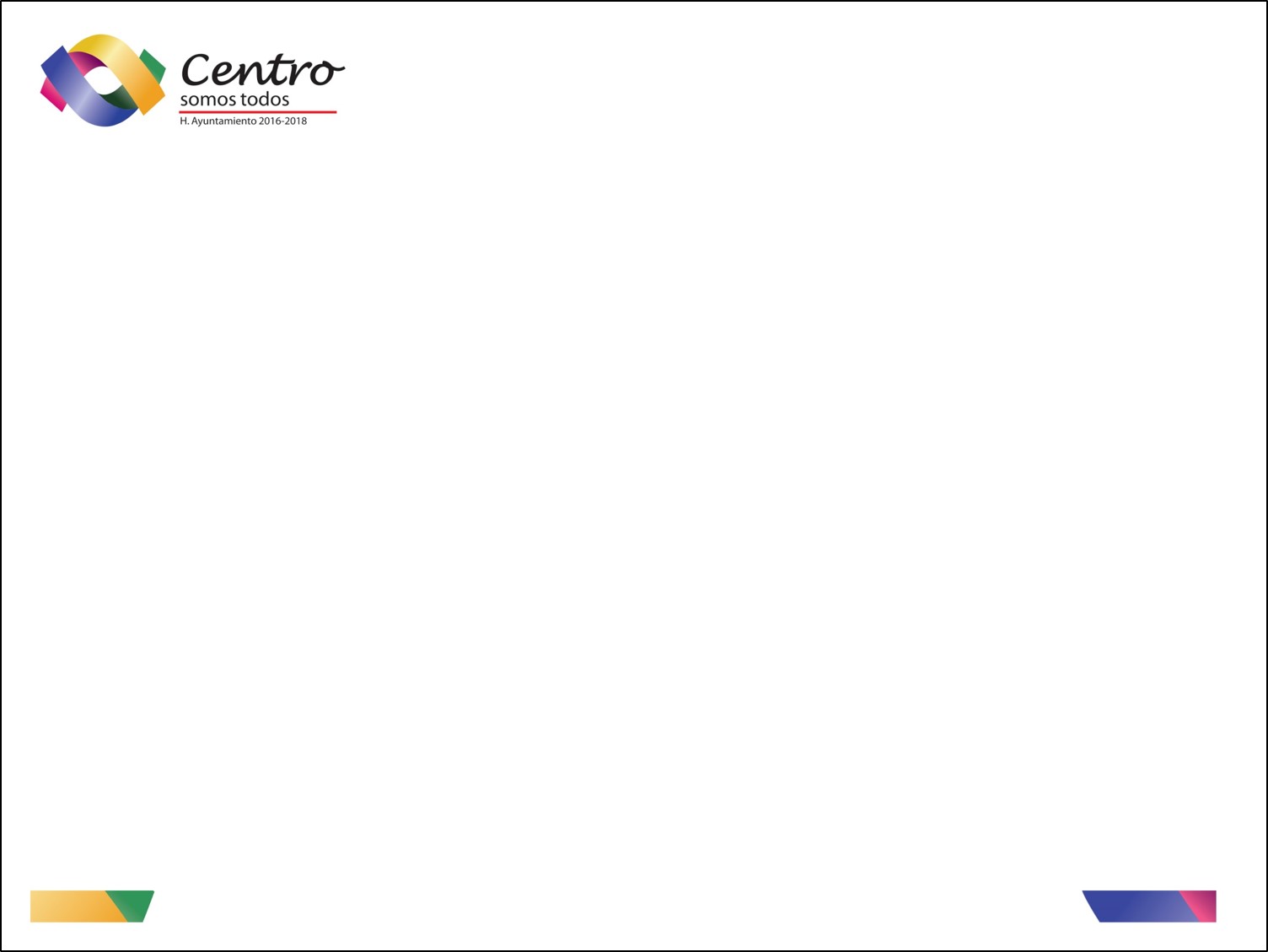 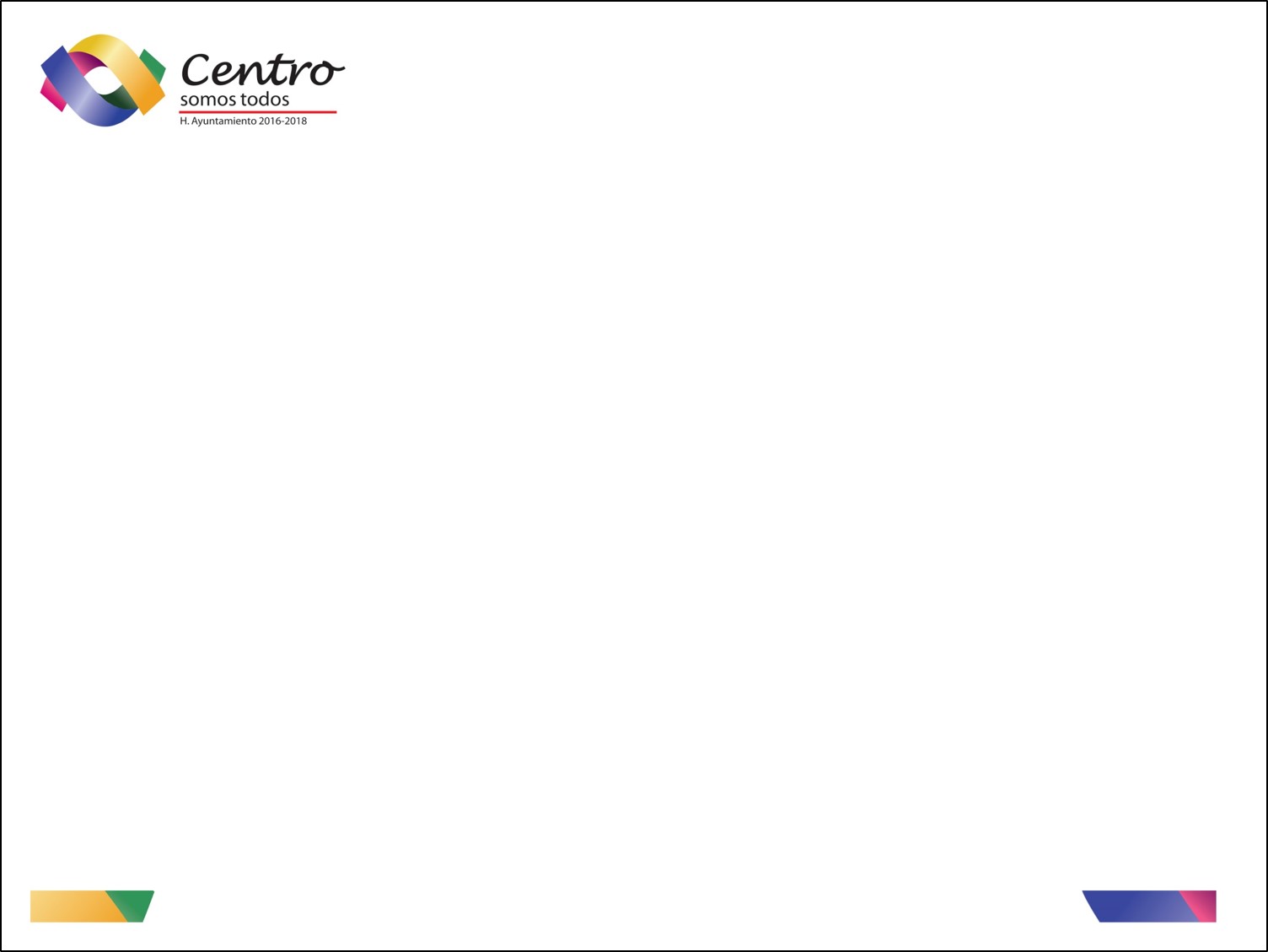 DIRECCIÓN DE ATENCIÓN A LAS MUJERES
DIRECCIÓN DE ATENCIÓN A LAS MUJERES
ESTRUCTURA ORGÁNICA 
2do. Trimestre 2016
DIRECTORIO INSTITUCIONAL
4to. Trimestre 2017
Teléfono: (993) 316-52-01  
Horario de Atención Lunes a Viernes de 8:00 a 16:00 Hrs.
Prolongación de Zaragoza Calle Cerrada de Tlaxcala No. 105, 
Col. Nueva Villahermosa, Centro, Tabasco.
TELÉFONO: 316-52-01  
HORARIO DE ATENCIÓN DE LUNES A VIERNES DE 8:00 A 16:00 HORAS.
Calle Sindicato de Agricultura Esq. Con Sindicato de Marina, Col .Adolfo López Mateos.
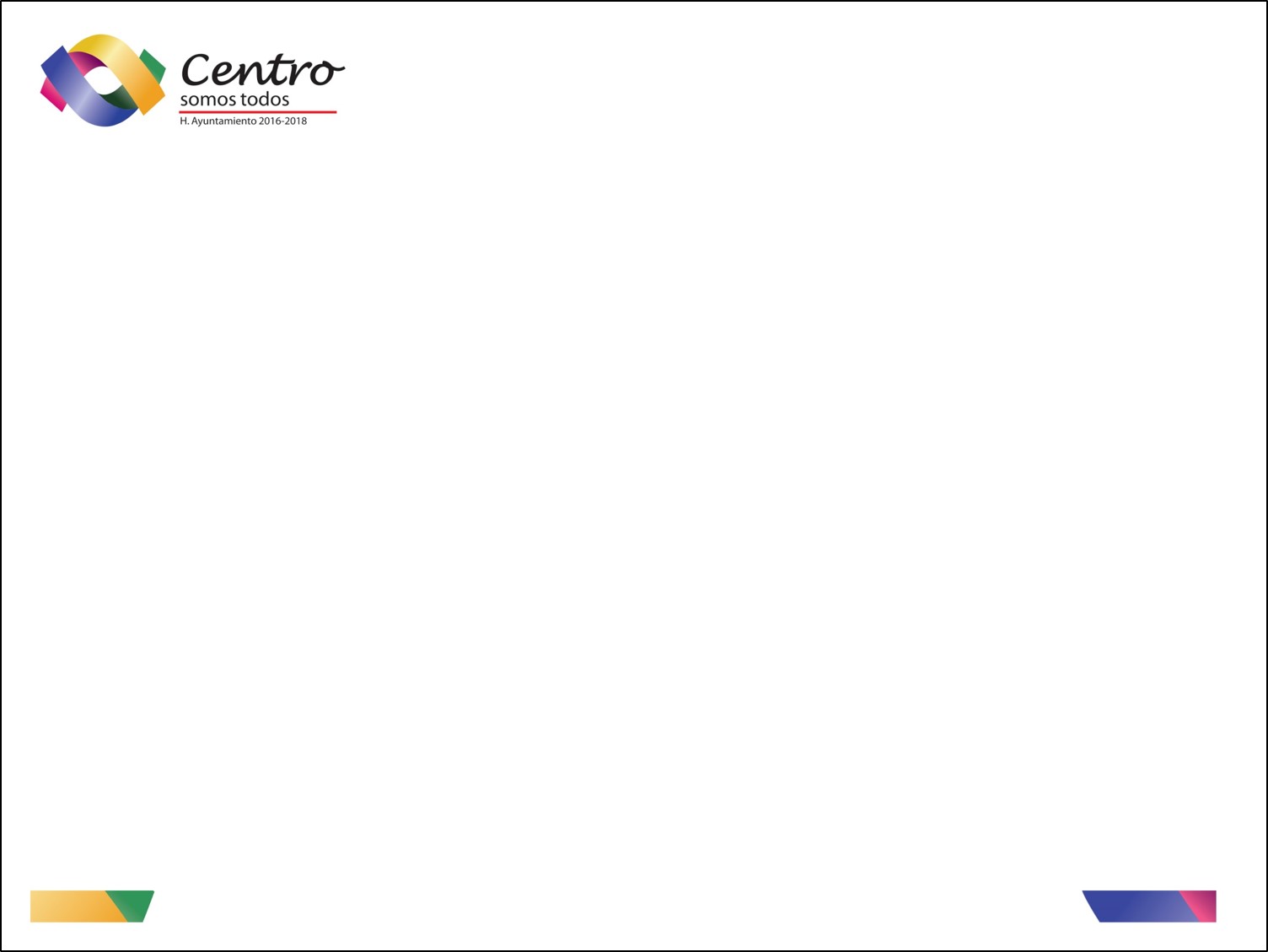 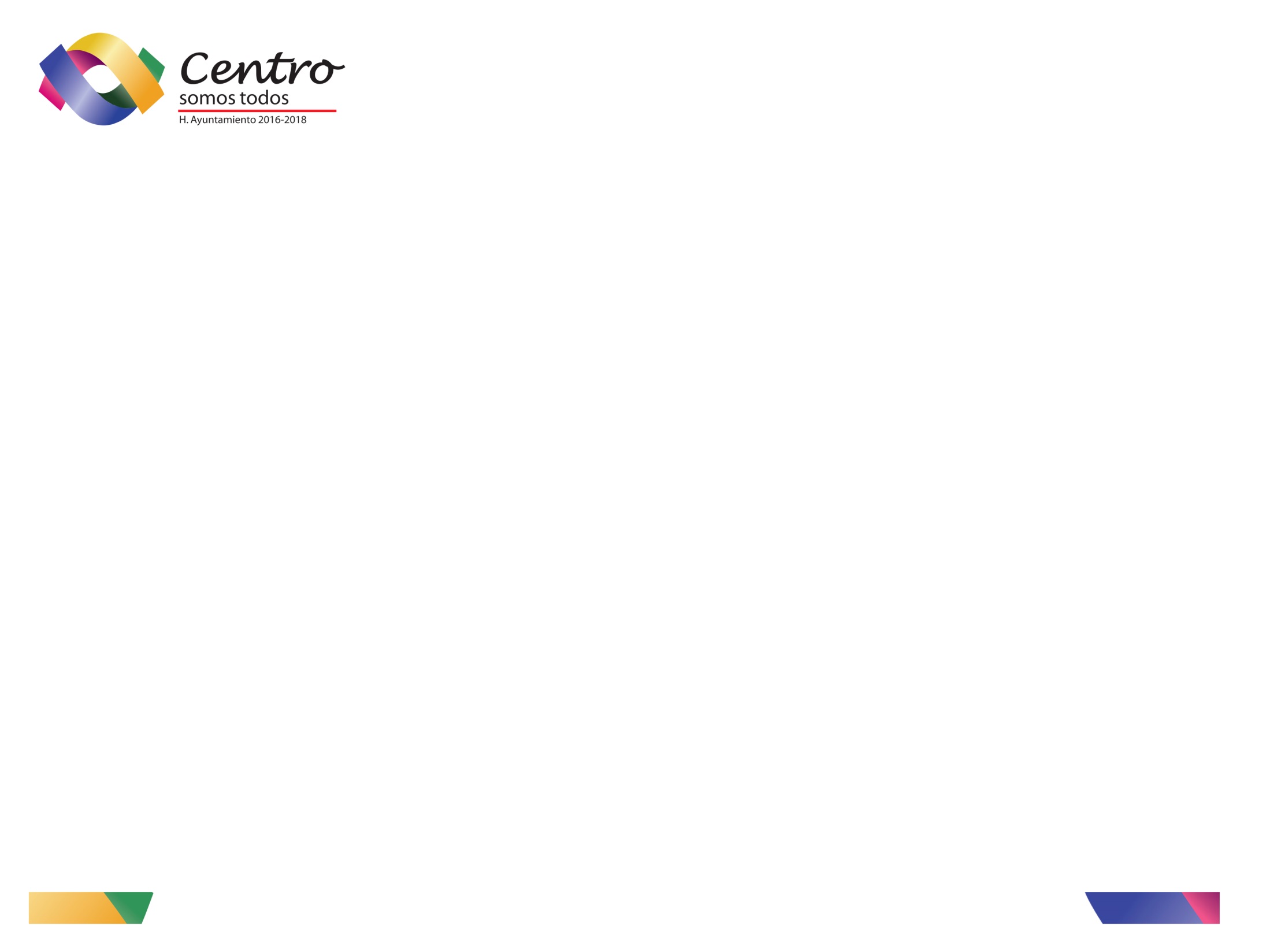 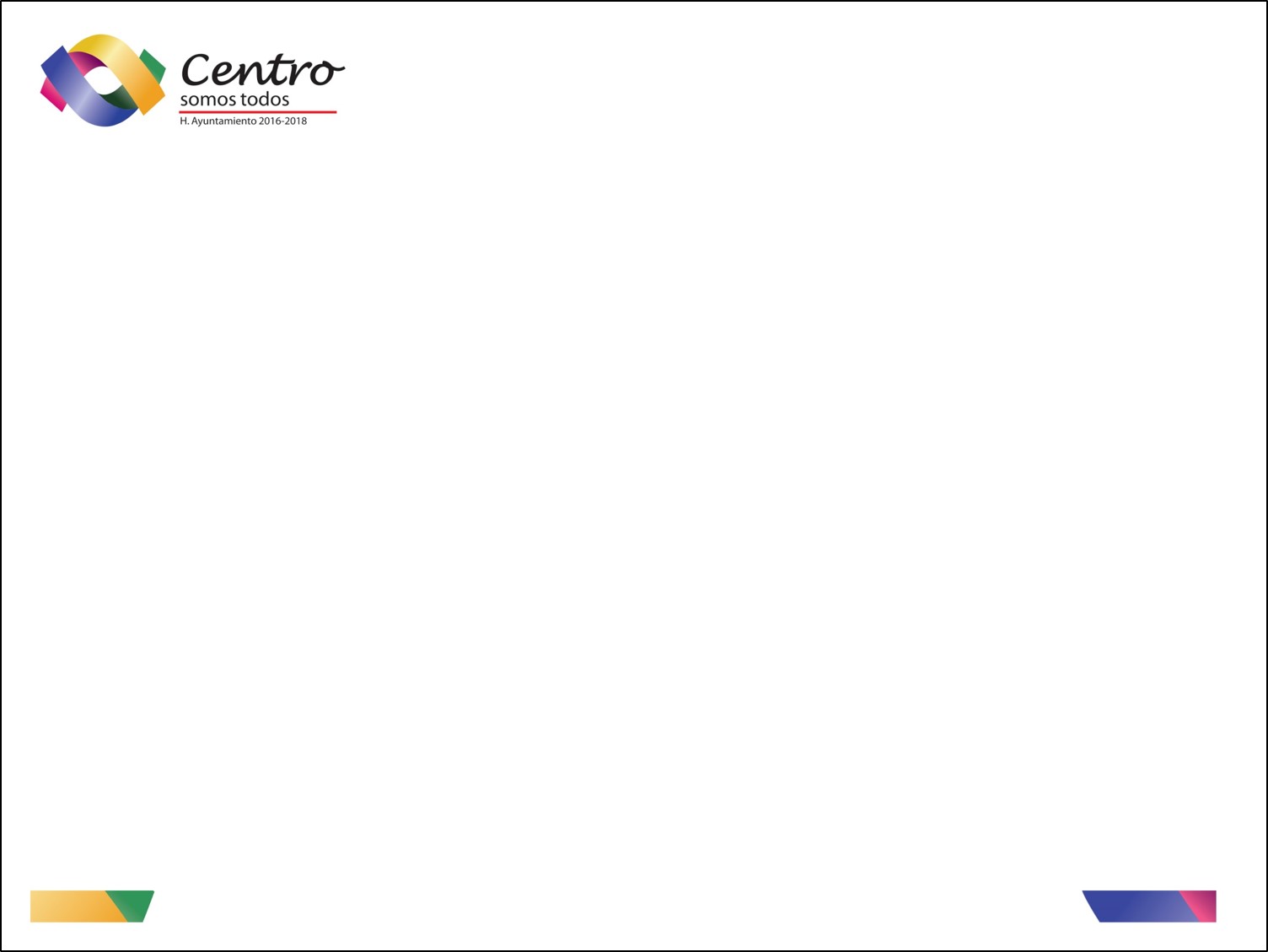 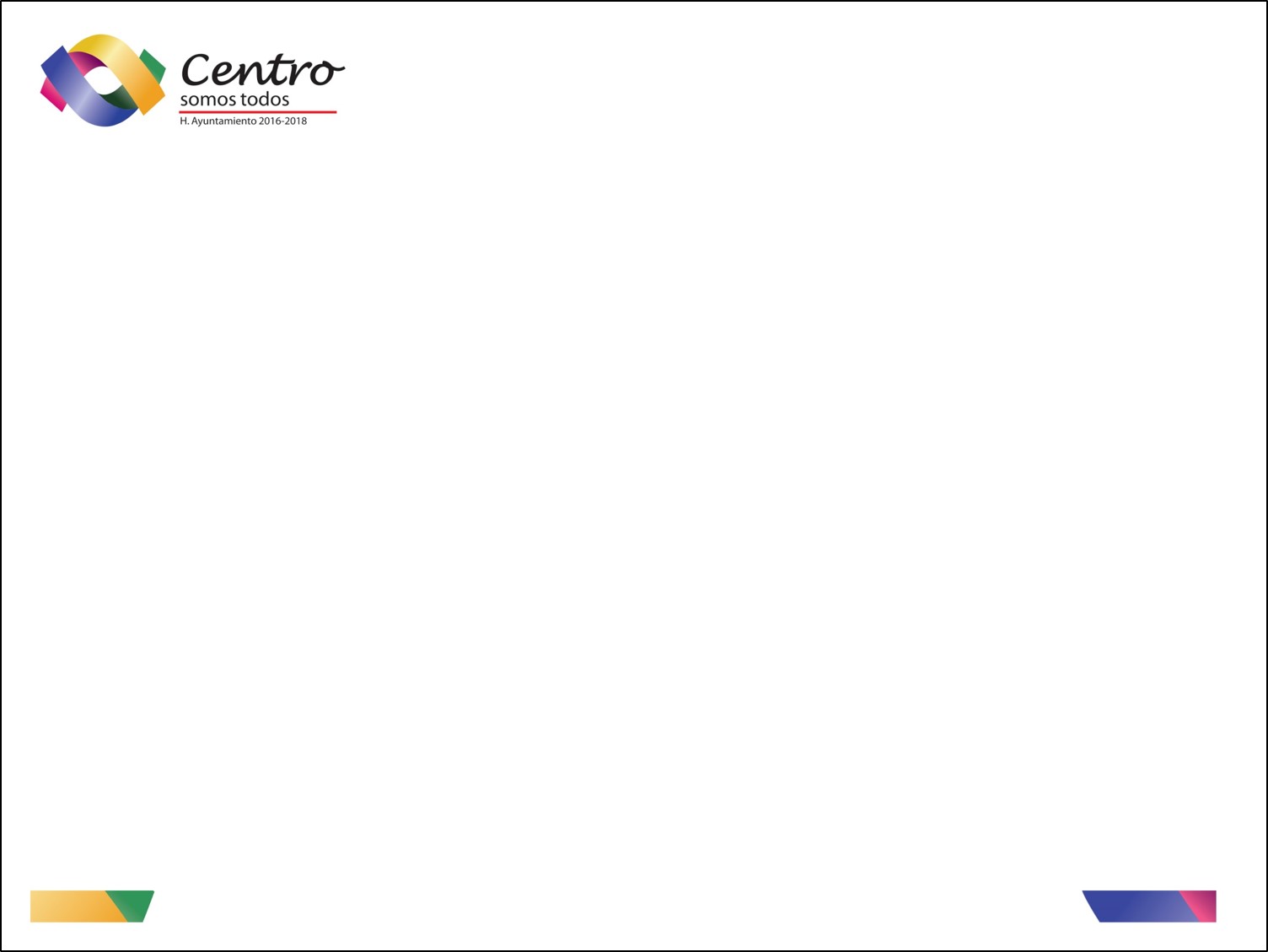 DIRECCIÓN DE ATENCIÓN A LAS MUJERES
DIRECCIÓN DE ATENCIÓN A LAS MUJERES
ESTRUCTURA ORGÁNICA 
2do. Trimestre 2016
DIRECTORIO INSTITUCIONAL
4to. Trimestre 2017
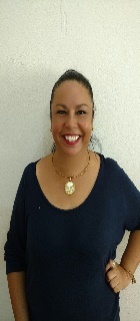 Teléfono: (993) 316-52-01  
Horario de Atención Lunes a Viernes de 8:00 a 16:00 Hrs.
Prolongación de Zaragoza Calle Cerrada de Tlaxcala No. 105, 
Col. Nueva Villahermosa, Centro, Tabasco.
TELÉFONO: 316-52-01  
HORARIO DE ATENCIÓN DE LUNES A VIERNES DE 8:00 A 16:00 HORAS.
Calle Sindicato de Agricultura Esq. Con Sindicato de Marina, Col .Adolfo López Mateos.
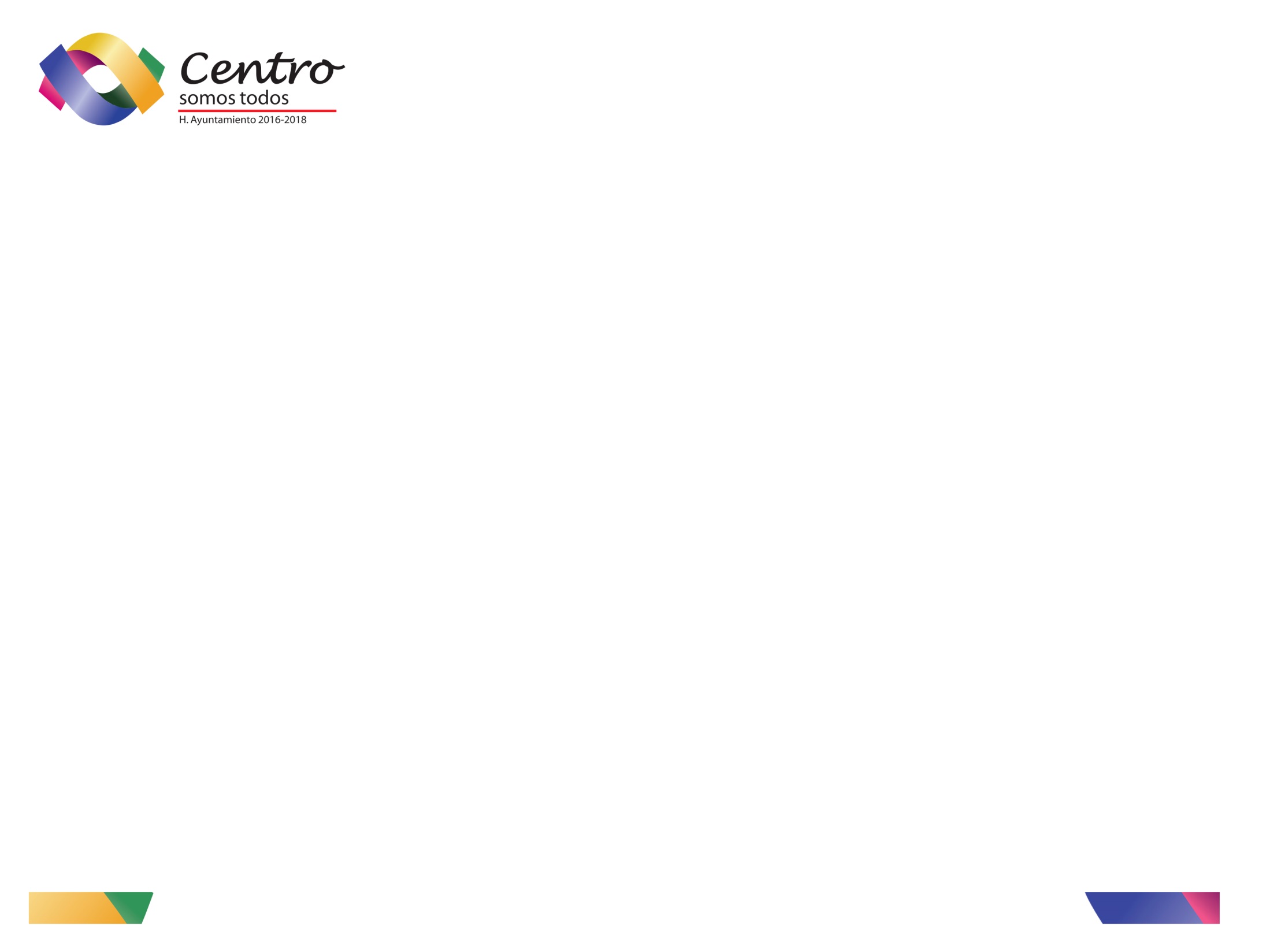 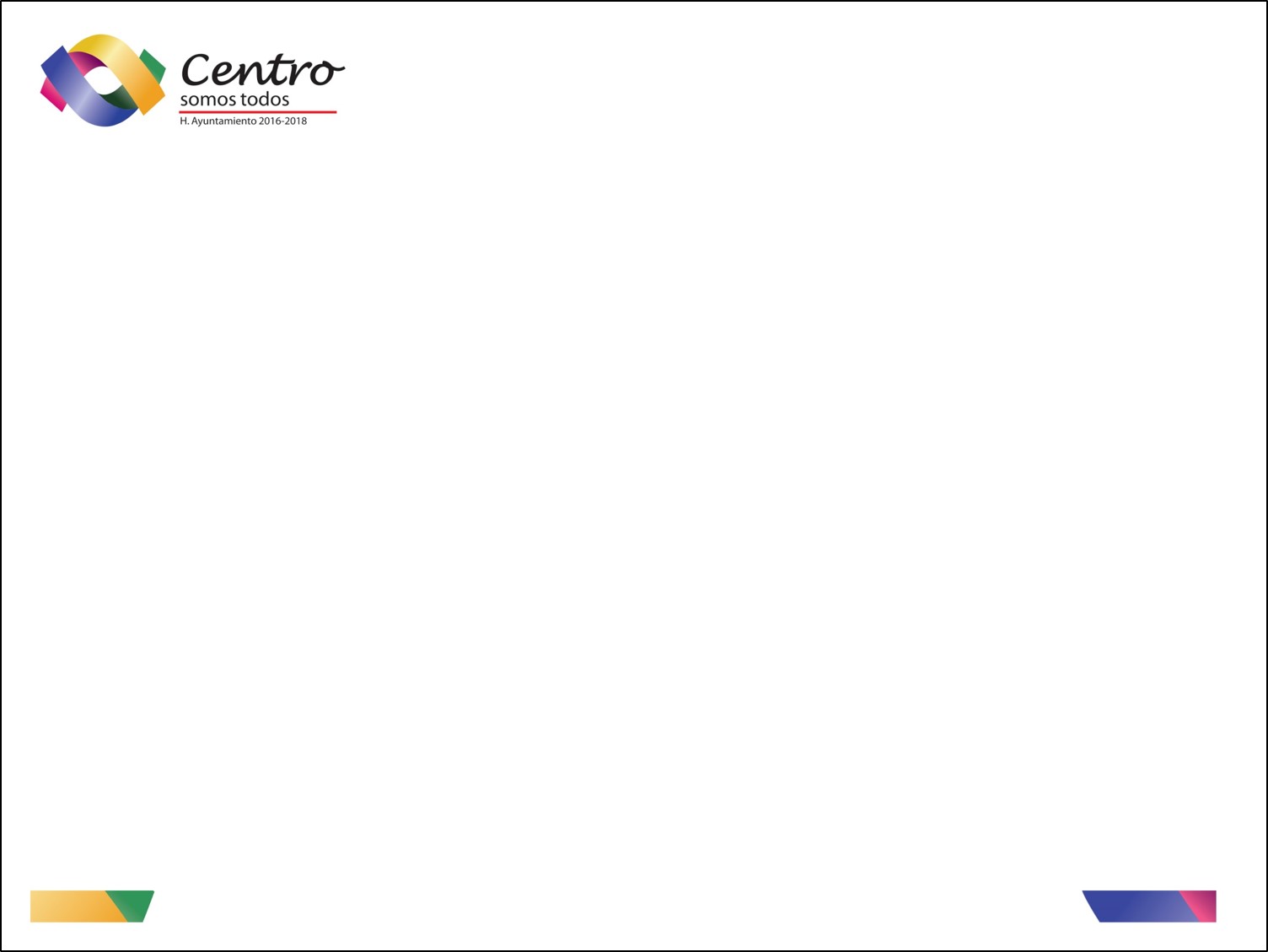 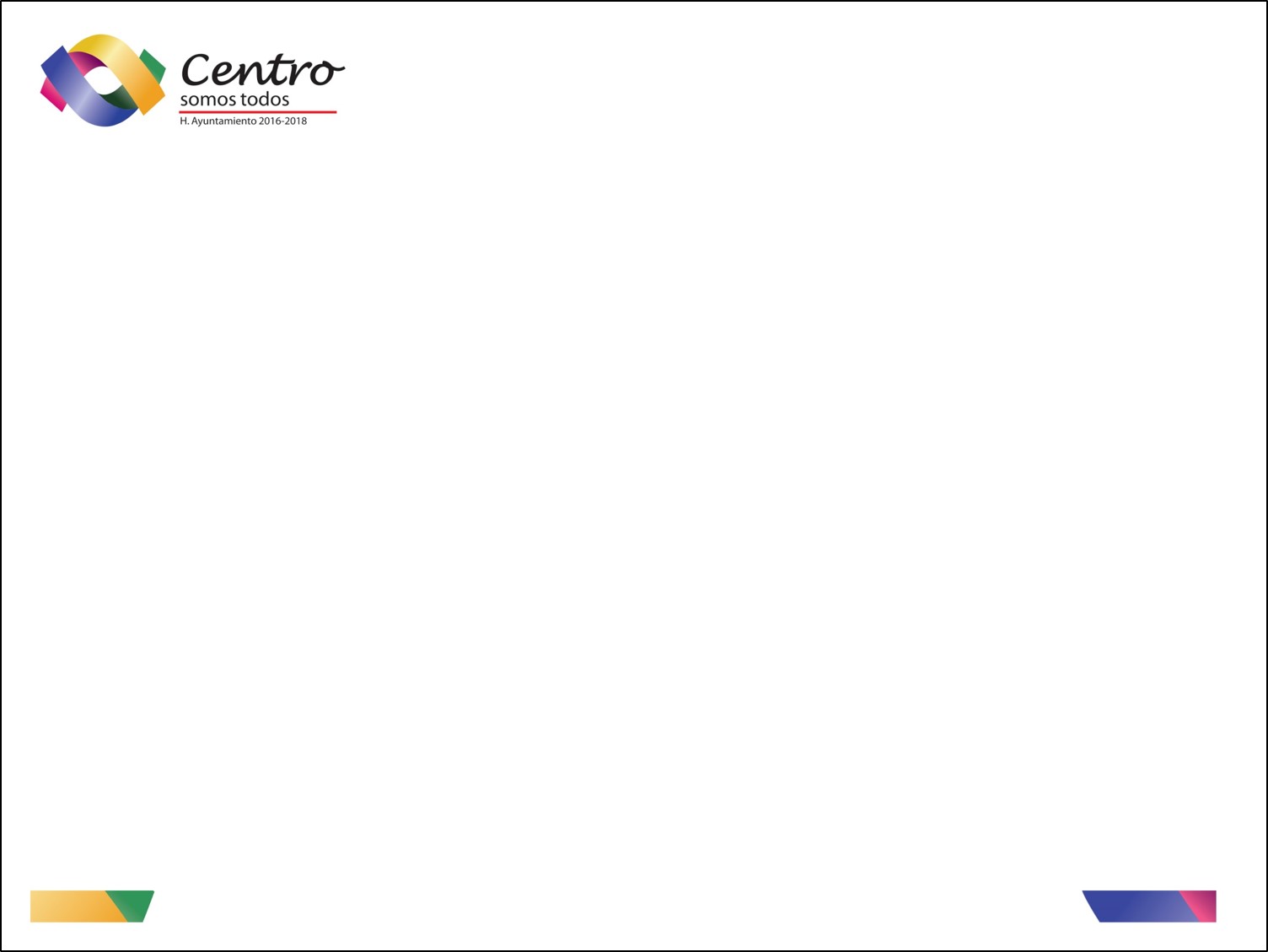 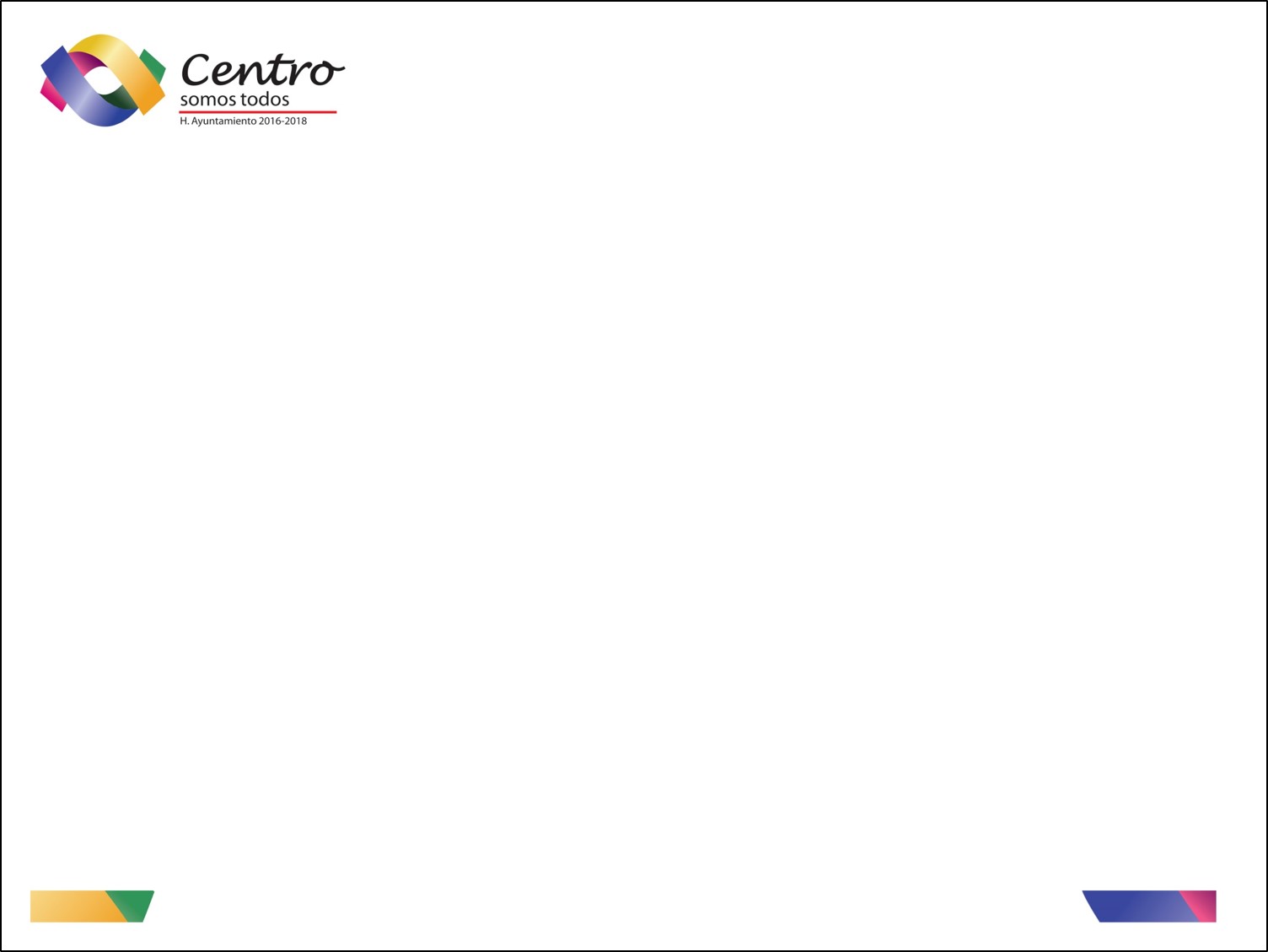 DIRECCIÓN DE ATENCIÓN A LAS MUJERES
DIRECCIÓN DE ATENCIÓN A LAS MUJERES
ESTRUCTURA ORGÁNICA 
2do. Trimestre 2016
DIRECTORIO INSTITUCIONAL
4to. Trimestre 2017
Teléfono: (993) 316-52-01  
Horario de Atención Lunes a Viernes de 8:00 a 16:00 Hrs.
Prolongación de Zaragoza Calle Cerrada de Tlaxcala No. 105, 
Col. Nueva Villahermosa, Centro, Tabasco.
TELÉFONO: 316-52-01  
HORARIO DE ATENCIÓN DE LUNES A VIERNES DE 8:00 A 16:00 HORAS.
Calle Sindicato de Agricultura Esq. Con Sindicato de Marina, Col .Adolfo López Mateos.